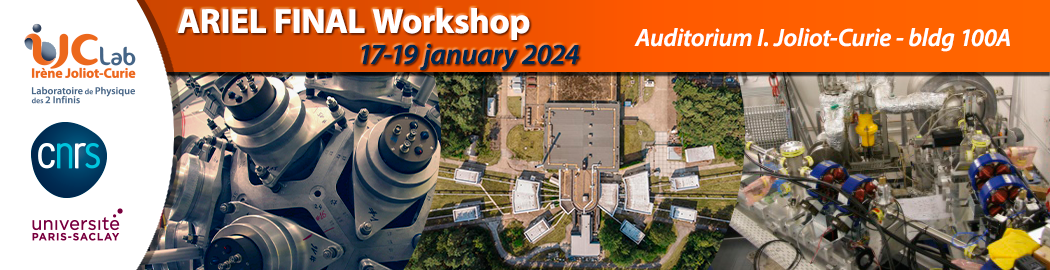 Explications - Rules
Welcome to IJCLab
17/01/2024
1
IJCLab in a nutshell
IJCLab
Laboratoire de physique des deux infinis Irène Joliot-Curie

A new laboratory born in January 2020 
From the fusion of  5 historical laboratories in Orsay
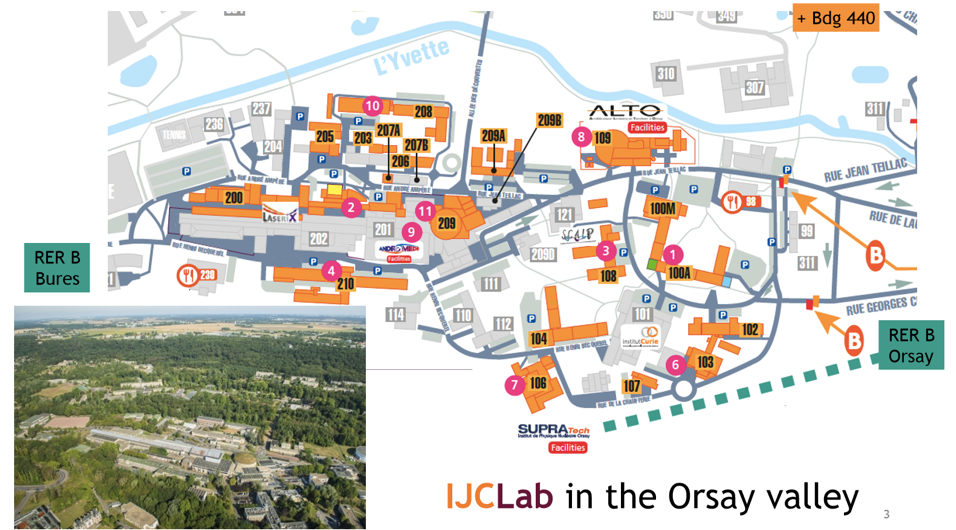 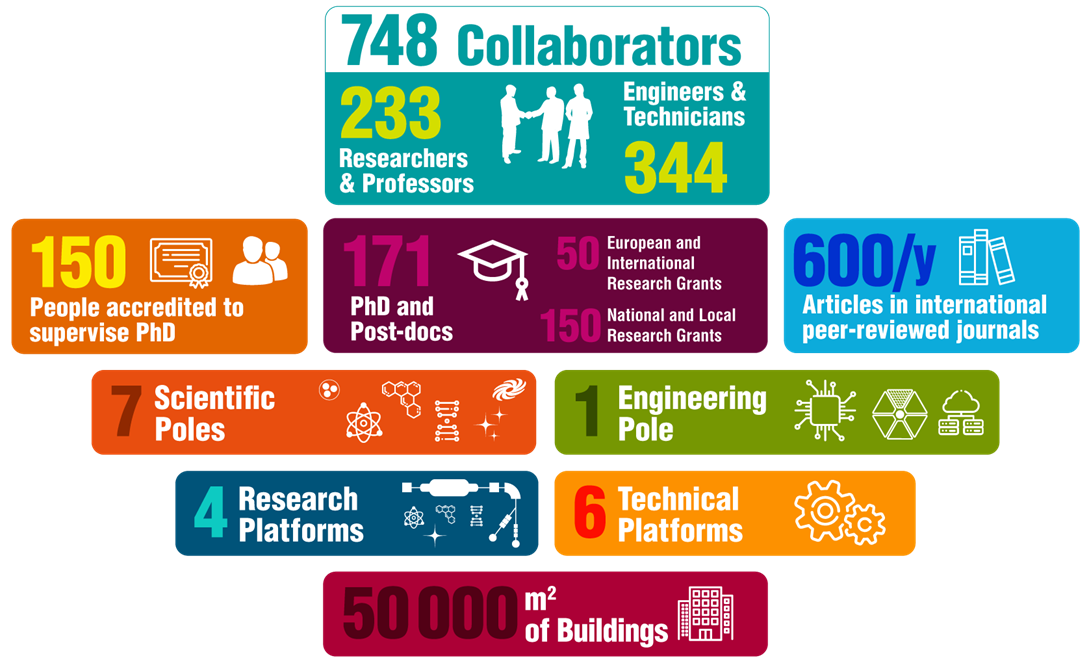 www.ijclab.in2p3.fr
17/01/2024
IJCLab in a nutshell
2
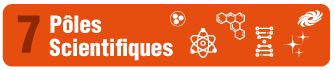 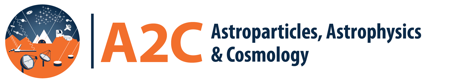 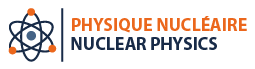 Accelerator physics
~ 90
~ 70
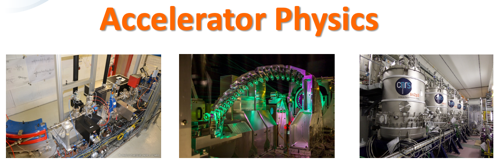 ~ 60
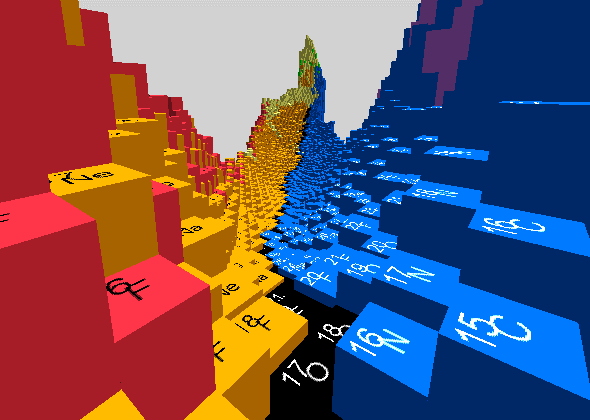 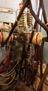 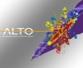 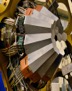 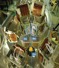 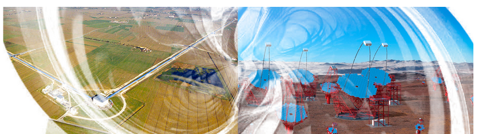 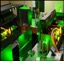 Theory
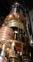 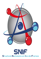 ~ 80
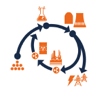 ~ 100
Energy and Environment
~ 40
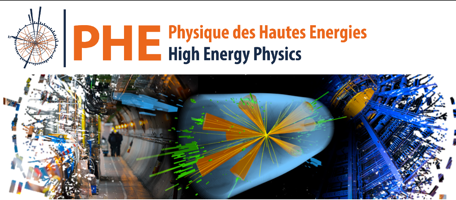 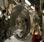 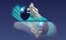 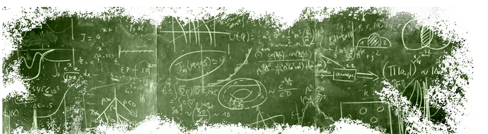 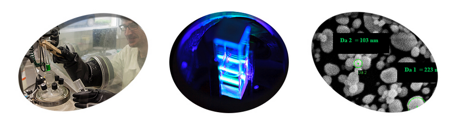 Health Physics
~ 25
~ 110 PhD students
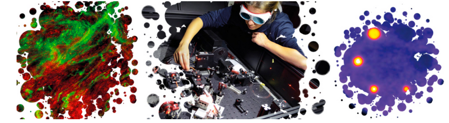 17/01/2024
IJCLab in a nutshell
3
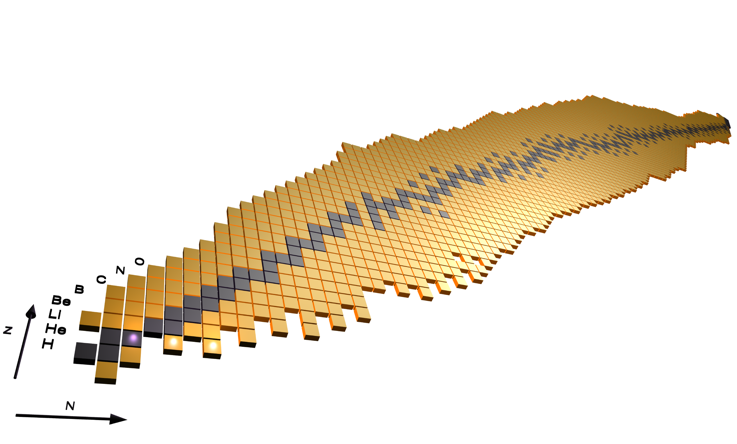 Extreme in spin
Extreme in mass
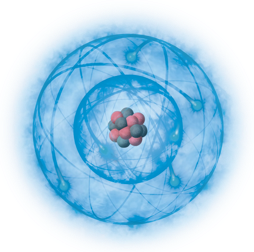 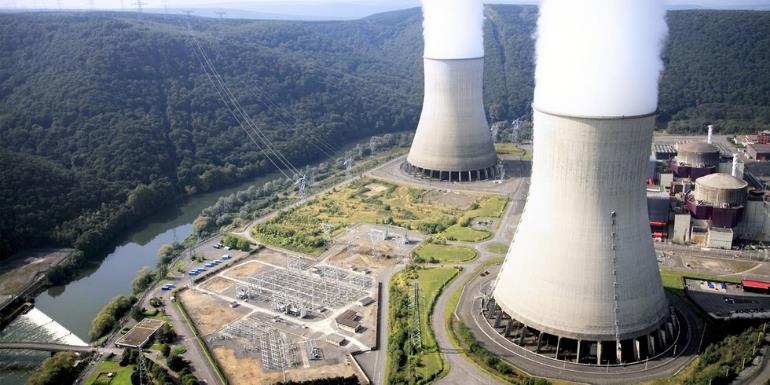 Extreme in isospin
Energy and environment 
(Nuclear energy, radiochemistry …)
Nuclear Physics
Tools and concepts applied in fields with 
a significant impact on society.
Understanding the building blocks of matter, their interactions, and how the properties of matter emerge.
17/01/2024
IJCLab in a nutshell
4
Technical activities
Technical staff with the essential technical expertise to design, draw and build instruments:
Engineering Division with 4 Technical Departments
Accelerator Centre with RF (Radio Frequency) and Cryogenics departments.)
Expertise in the other research divisions, platforms and support services
Support
Micro-electronics
Ront end Electronics
Exploitation
timing/
 slow control
Infrastruct.
Cabling - CAD
System
Administration
software development
Data acquisition
Radioprotection 
& Safety
Communication
Electrotech./RF
Détectors/Instrumentation
Logistics
Cryogenics
Mecanical design
library
Laser
vaccum
Mecanical workshop
Radiochemistry
Matérials
Biology
Accelerators and  other specialities
Detectors
Biology, chemistry
Mécanics
IT
Electronics
Eté 2022
IJCLab : un aperçu
5
ALTO: a TNA within the framework of the ARIEL project
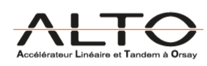 Nuclear physics,  health physics,  Irradiation, material science, accelerator physics
15 MV Tandem (from proton to aggregates)
Electron electron Linac -> radioactive beams produced by photofission
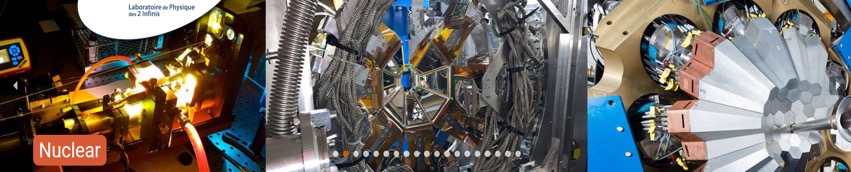 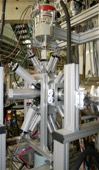 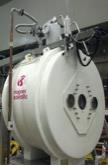 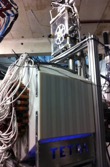 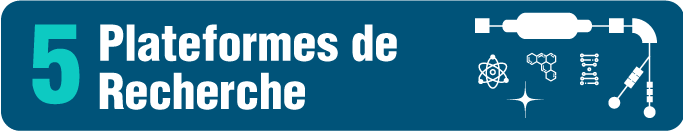 17/01/2024
IJCLab in a nutshell
6
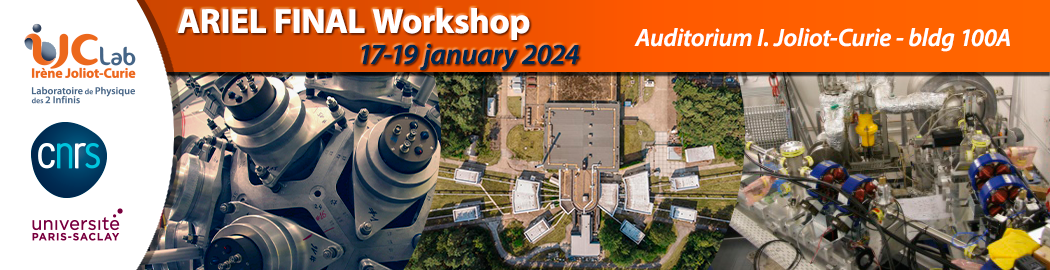 Explications - Rules
Have a nice workshop
17/01/2024
7